Wirtualny spacer po szkole i Międzychodzie
Zdjęcia grupy projektowej
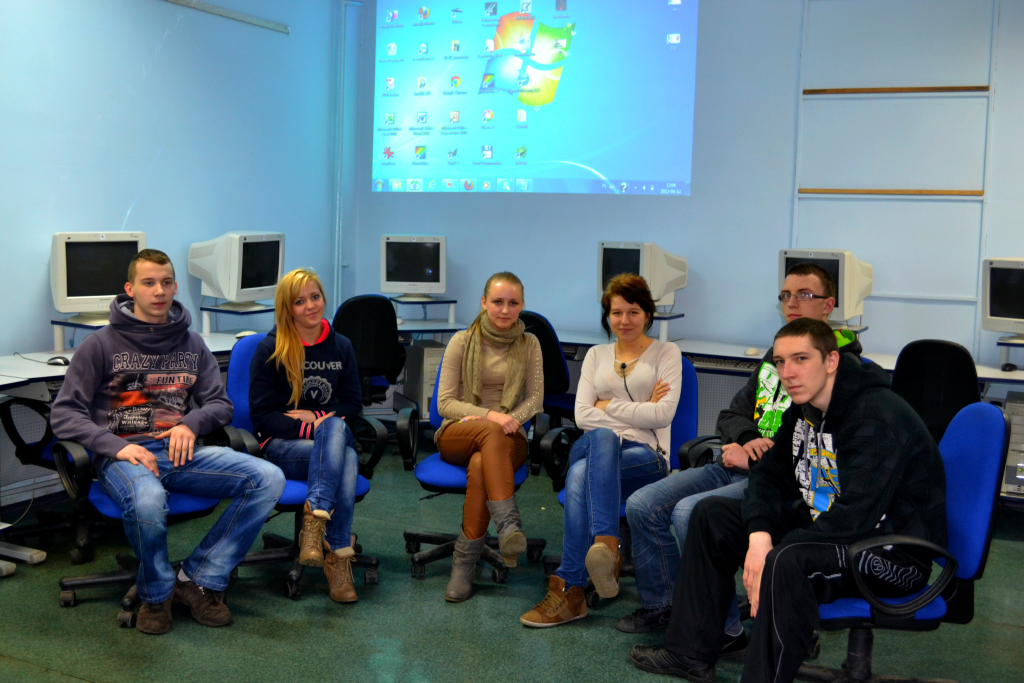 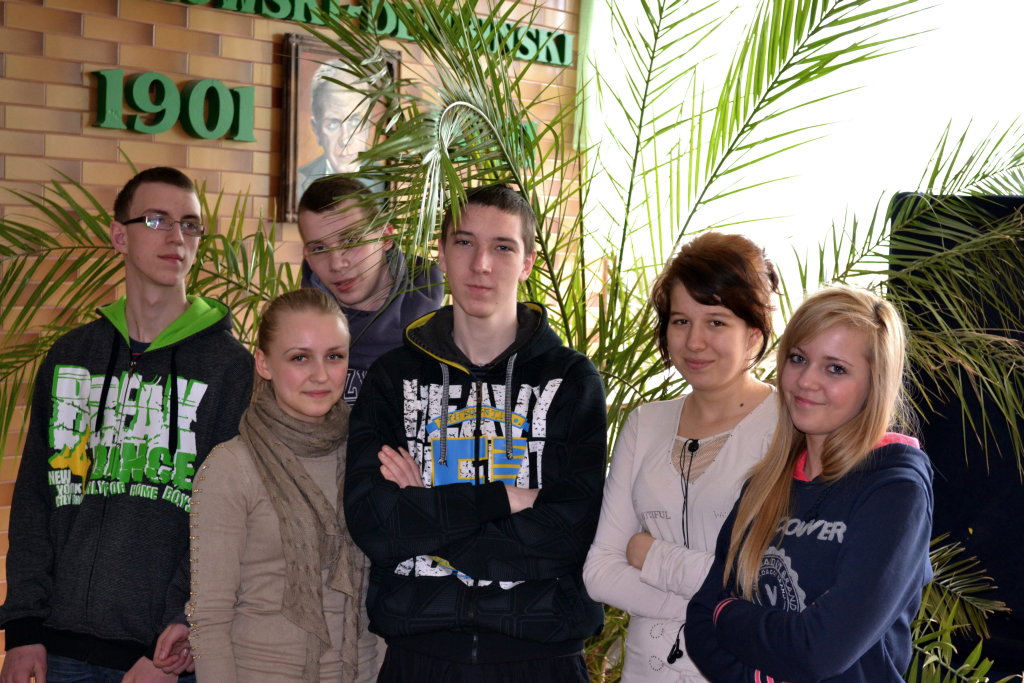 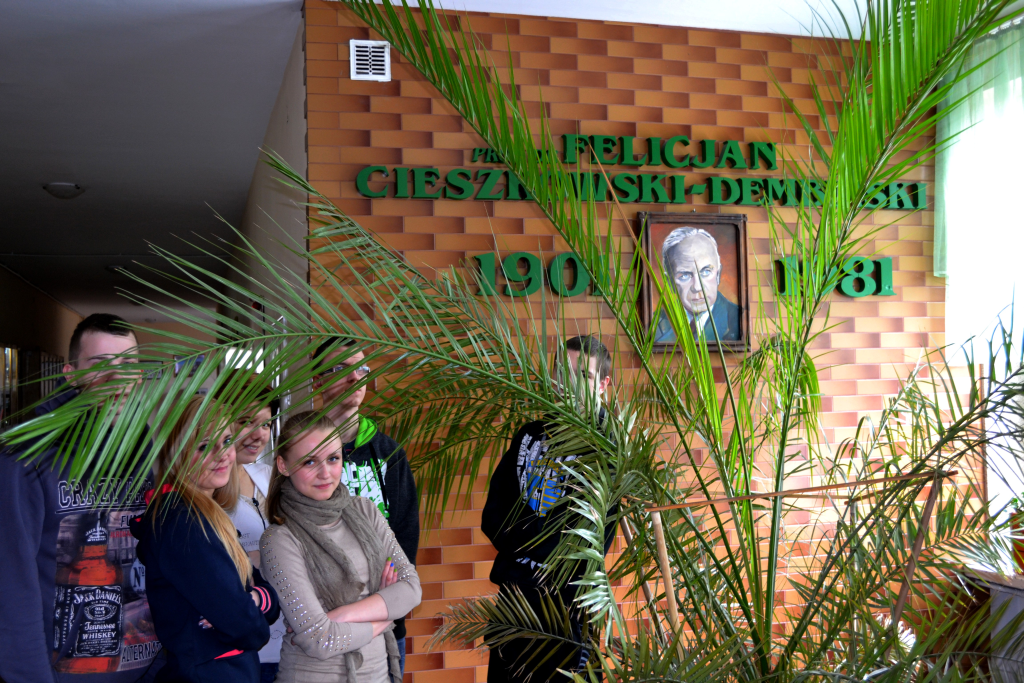 O projekcie
Projekt był realizowany w Zespole Szkół nr 3 
im. prof. dr. Felicjana Cieszkowskiego – Dembińskiego 
w Międzychodzie
w roku szkolnym 2012/2013.
W projekcie udział brali 
uczniowie klasy pierwszej Technikum Organizacji Reklamy:
Agnieszka Choptiana
Maciej Florczak
Jakub Mądrowski
Martyna Paschke
Marta Pupka
Tomasz Trochimczuk
Informacje ogólne o projekcie
Projekt „Wirtualny spacer po szkole i Międzychodzie” dotyczy naszej szkoły oraz miasta Międzychód. 

Został on zrealizowany w ramach projektu „Czas zawodowców – kształcenie w Wielkopolsce”

W programie MS PowerPoint zostały przedstawione efekty pracy uczniów.
Piwnica
Korytarz
i
sale lekcyjne
Parter
Korytarz
i
sale lekcyjne
Pierwsze piętro
Korytarz
i
sale lekcyjne
Drugie piętro
Korytarz
i
sale lekcyjne
Międzychód
Zimowa wycieczka		Lipowiec	
Ogród Jordanowski		Okolica szkoły
Park Oskara Tietza	Nad jeziorem Miejskim
Wjazd od strony Dzięcielina
Koniec